Исторические места Онеги
ВИКТОРИНА
Автор: Широколобова 
Анна Валентиновна,
социальный педагог
ГБОУ АО «Онежский детский дом»
г. Онега 2015 год
Викторина «Исторические места Онеги»
Цель: актуализация знаний о культурно-исторических особенностях    города Онеги.
Задачи: 
 - развивать познавательный интерес к истории родного города;
 - познакомить с символикой и достопримечательностями города      Онеги;
 - воспитывать уважительное и бережное отношение к памятникам архитектуры  и культуре малой родины;
 - расширить кругозор воспитанников.
 
Викторина рассчитана на воспитанников старшего возраста, может быть использована для проведения занятий, мероприятий по краеведению. 
Представлена викторина в виде презентации. Каждый слайд содержит в себе вопрос викторины. После клика мышкой или нажатия кнопки  «Пробел» на слайде появляется ответ на вопрос. Далее можно будет перейти к следующему слайду. Использование фотографий и картинок  позволяет уточнить исторические представления детей, создает яркий и точный зрительный образ исторического прошлого города Онеги.
Назовите, в какое море впадает река Онега?
Ответ: Белое море.
Кем подписан указ о присвоении Онеге статуса города?
Ответ: Императрицей Екатериной  II.
Найдите герб города Онеги
1
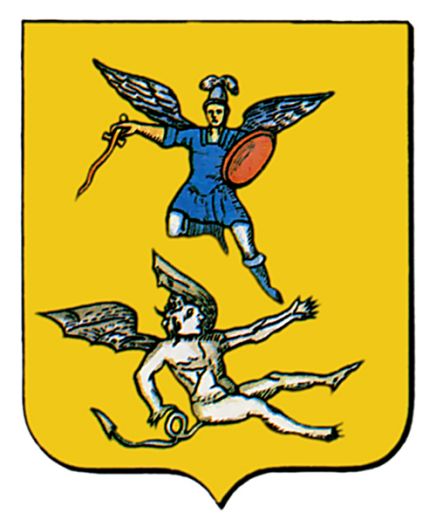 3
2
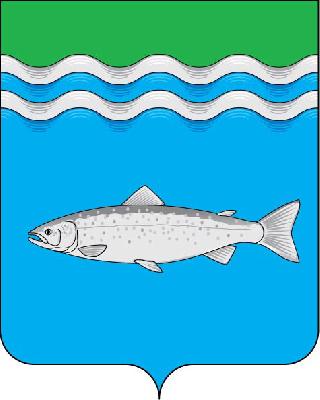 Как раньше называлась площадь им. А.О. Шабалина?
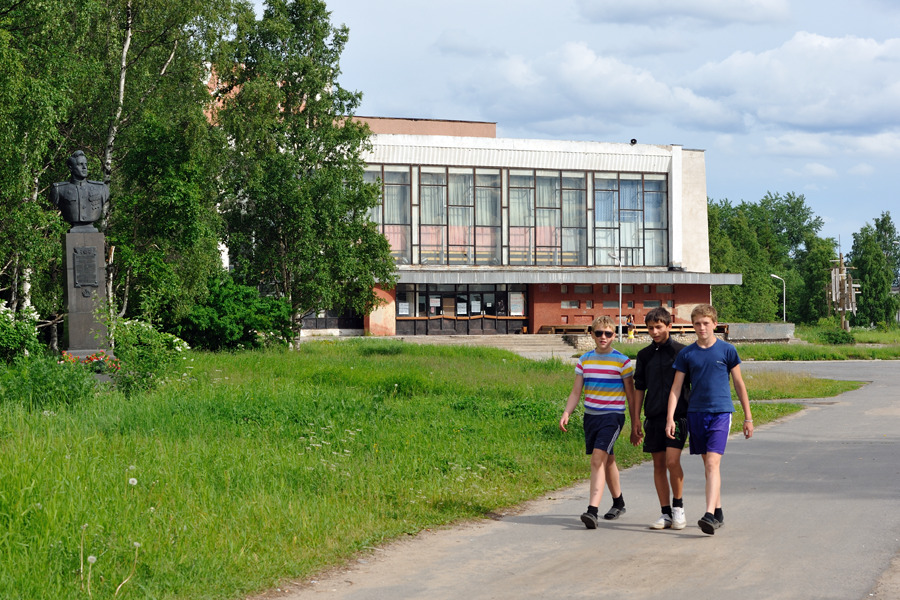 Ответ : Погощенская площадь
Сейчас это проспект им. С. М. Кирова, а раньше назывался?
Центральный проспект.
Соборный проспект.
В доме какого купца сейчас располагается отделение полиции?
Ответ:  Купца Корчажинского
Назовите какой ручей находится рядом с коррекционной школой?
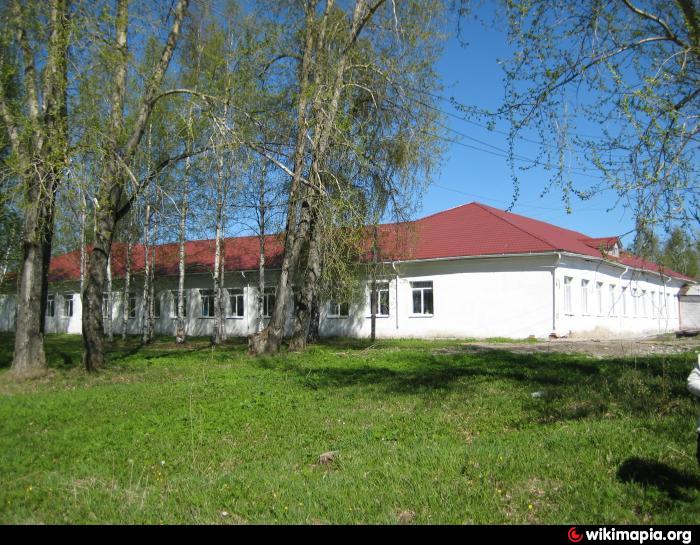 Ответ:  Седунов ручей
Как называется Средний проспект сейчас ?
Проспект Октябрьский
Проспект им. С.М. Кирова
Назовите фамилию купца, которому  принадлежал этот дом?
Дом купца А. И. Воробьева
Как называется ныне действующая церковь?
Ответ: Свято – Троицкий собор
Как можно определить, что здание является памятником градостроительства и архитектуры?
Ответ: По наличию   памятной (мемориальной) доски.
Список литературы
Город у моря. Медведев В.А. –  Архангельск: «Северо-Западное книжное издательство», 1980.
Знакомьтесь: Онега. Медведев В.А. – Онега: «Онежская типография», 1989.
Онега. Калинин Г.Д. – Архангельск: «Северо-западное книжное издательство», 1980.
Старая Онега. Дерягин Г.; Харлин Л.  – Онега: «Онежская типография», 1993.
 Веб - cайт  www.onega.su.
 Веб - сайт wikimapia.org